ТЕМА 9МЕТОДИ ДОСЛІДЖЕННЯ КОНТАКТНИХ АУДИТОРІЙ ЯК ФАКТОРУ ЗОВНІШНЬОГО СЕРЕДОВИЩА ОРГАНІЗАЦІЇ В ДІЯЛЬНОСТІ КОНСУЛЬТАНТА
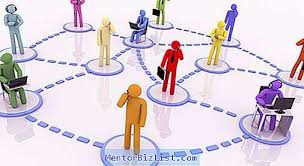 Контактні аудиторії
це будь-яка група, що проявляє реальний або потенційний інтерес до підприємства та впливає на результати його діяльності.
– прихильна аудиторія, інтерес якої до підприємства має спонсорський характер (інвестори, банки, біржі тощо);

– бажана аудиторія, зацікавленості якої шукає підприємство, але не завжди знаходить її (засоби масової інформації);

– небажана аудиторія, інтерес якої підприємство намагається не притягувати, але змушено рахуватися з ним, якщо він виникає (управління у справах захисту прав споживачів, податкова адміністрація, поліція, державна інспекція по контролю за цінами тощо).
Види контактних аудиторій
Фінансові контактні аудиторії: банки, інвестори, фінансові біржі, брокерські фірми, кредитні спілки

Державні та муніципальні установи: урядові організації та законодавчі органи, обласна державна адміністрація (ОДА), Державна інспекція з контролю за цінами, Управління у справах захисту прав споживачів, Управління екологічної безпеки, Комісія з питань охорони навколишнього середовища і раціонального використання природних ресурсів, Управління статистики, Центр стандартизації та сертифікації, Санітарно-епідеміологічні служби МОЗ України, Державна фіскальна служба, аудиторські фірми, фірми послуг АСУ, інформаційного забезпечення комп’ютерних послуг, інформаційно-обчислювальні центри, фірми зв’язку (кур’єрського, мобільного, телефонного), страхові компанії та фонди, Торгово-промислова палата (ТПП)

Громадські організації                               Засоби масової інформації

Внтурішні контактні аудиторії - робітники та службовці підприємства
Матриці можливостей та загроз контактних аудиторій